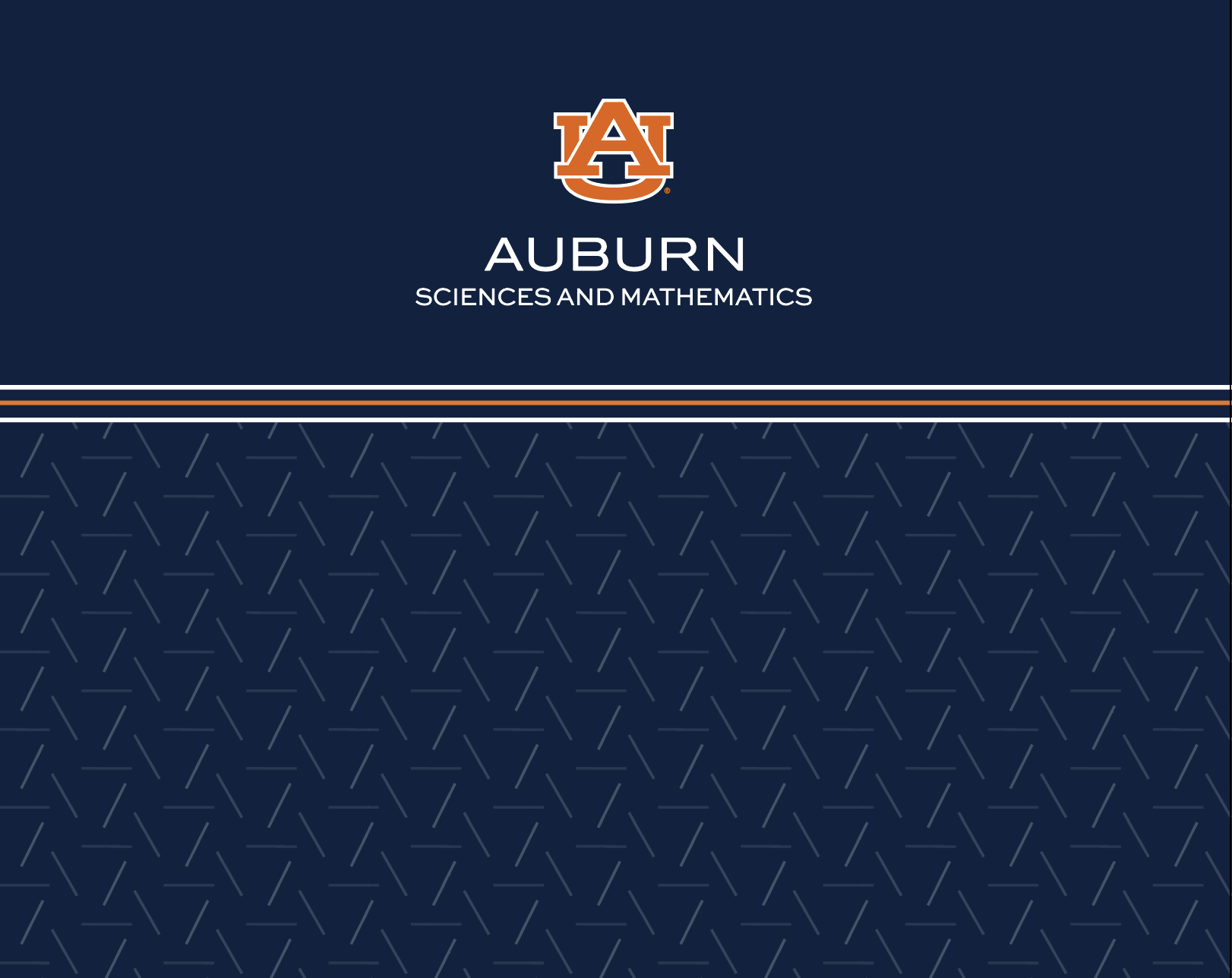 Presentation Title
Professor
Date
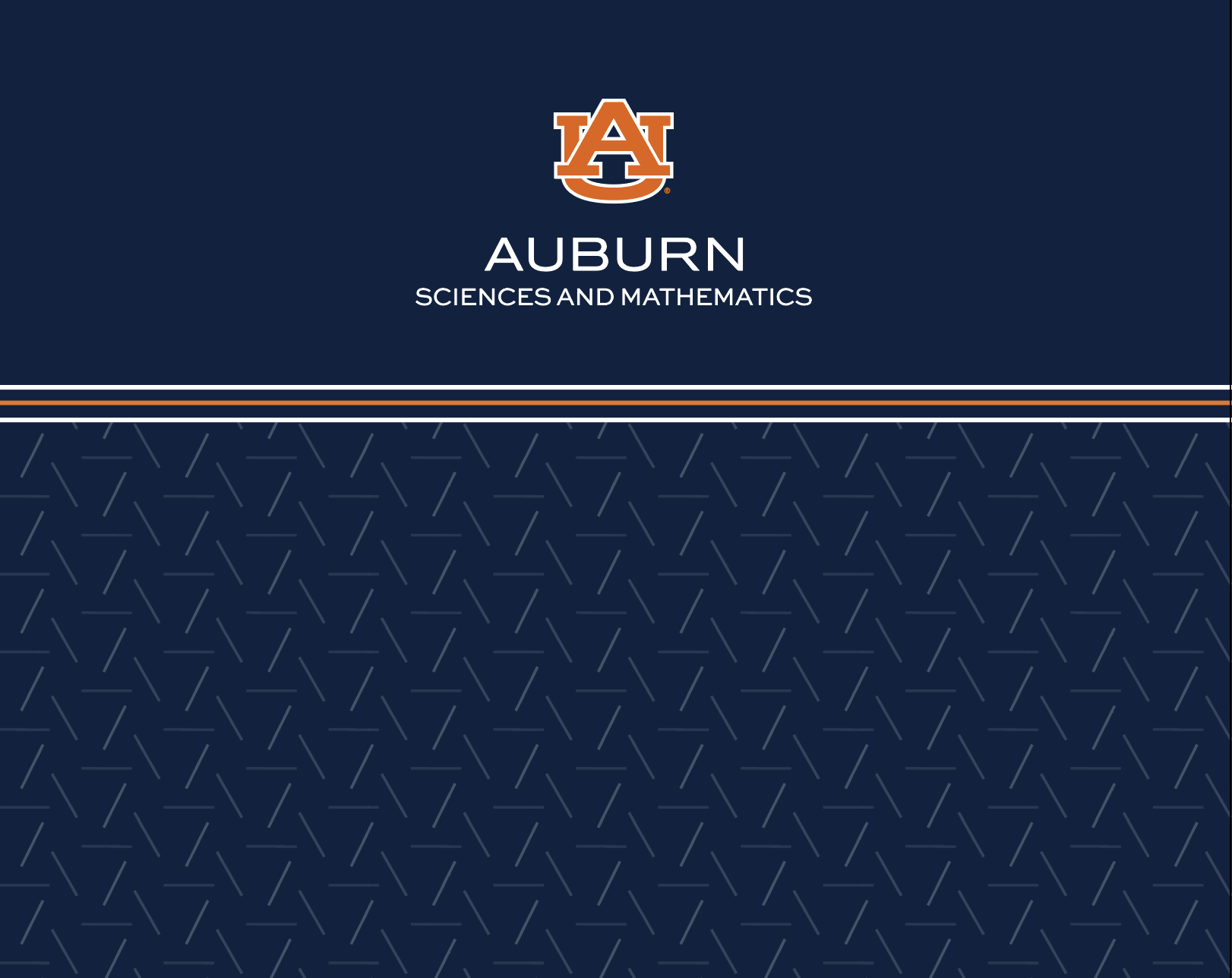 Text goes here
Text goes here
Text goes here
Text goes here
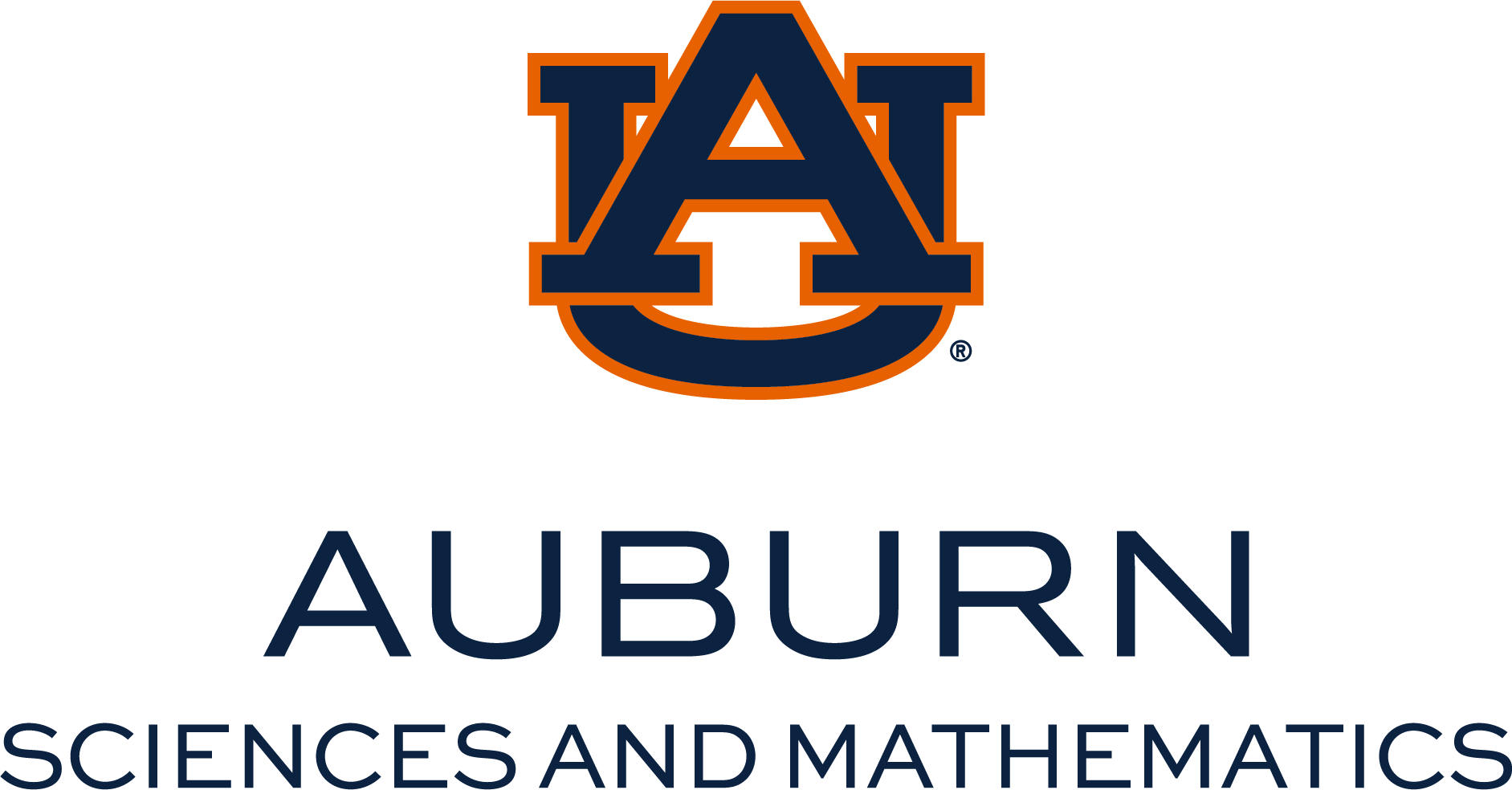 Overview of Presentation
Text goes here
Text goes here
Text goes here
Text goes here
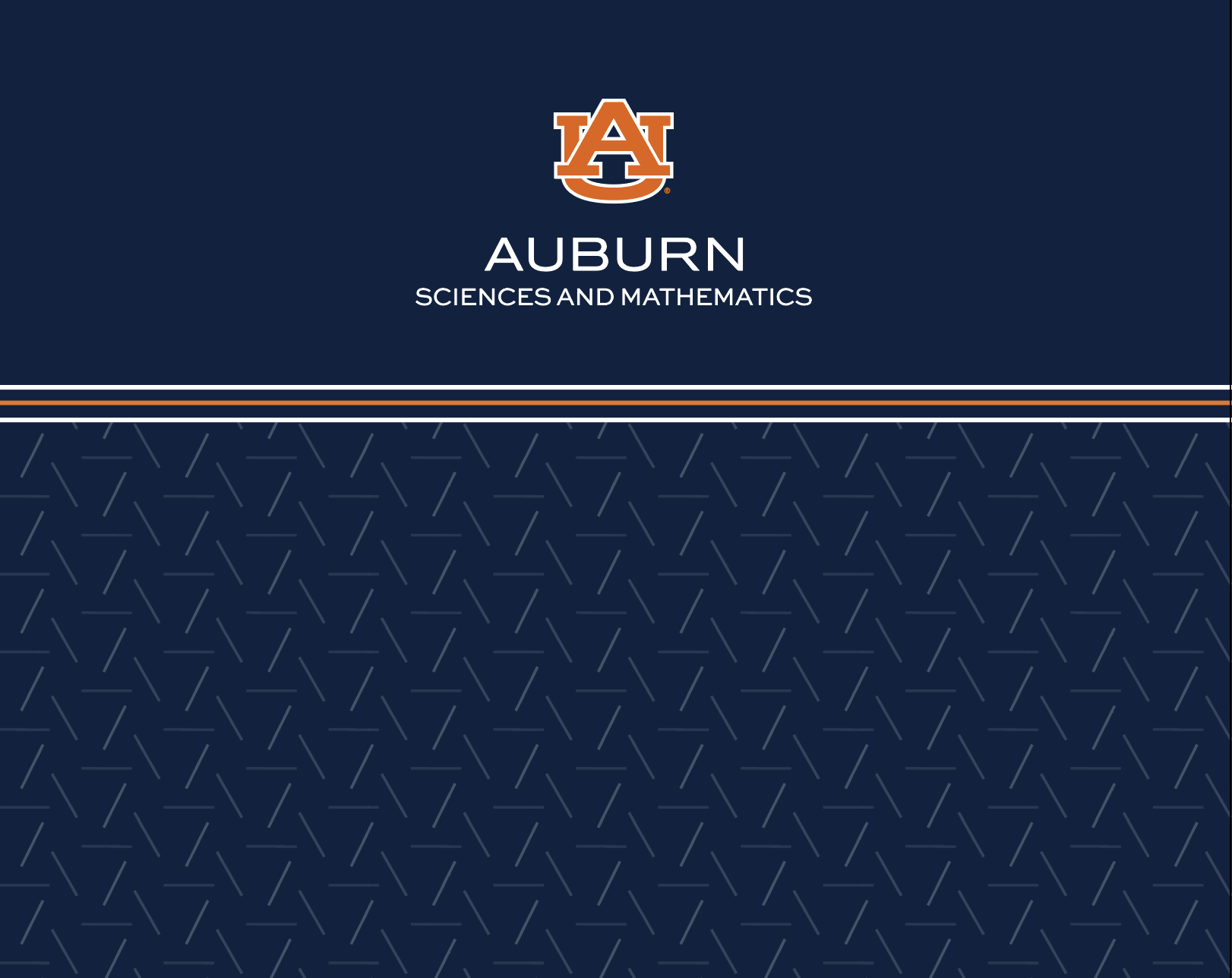 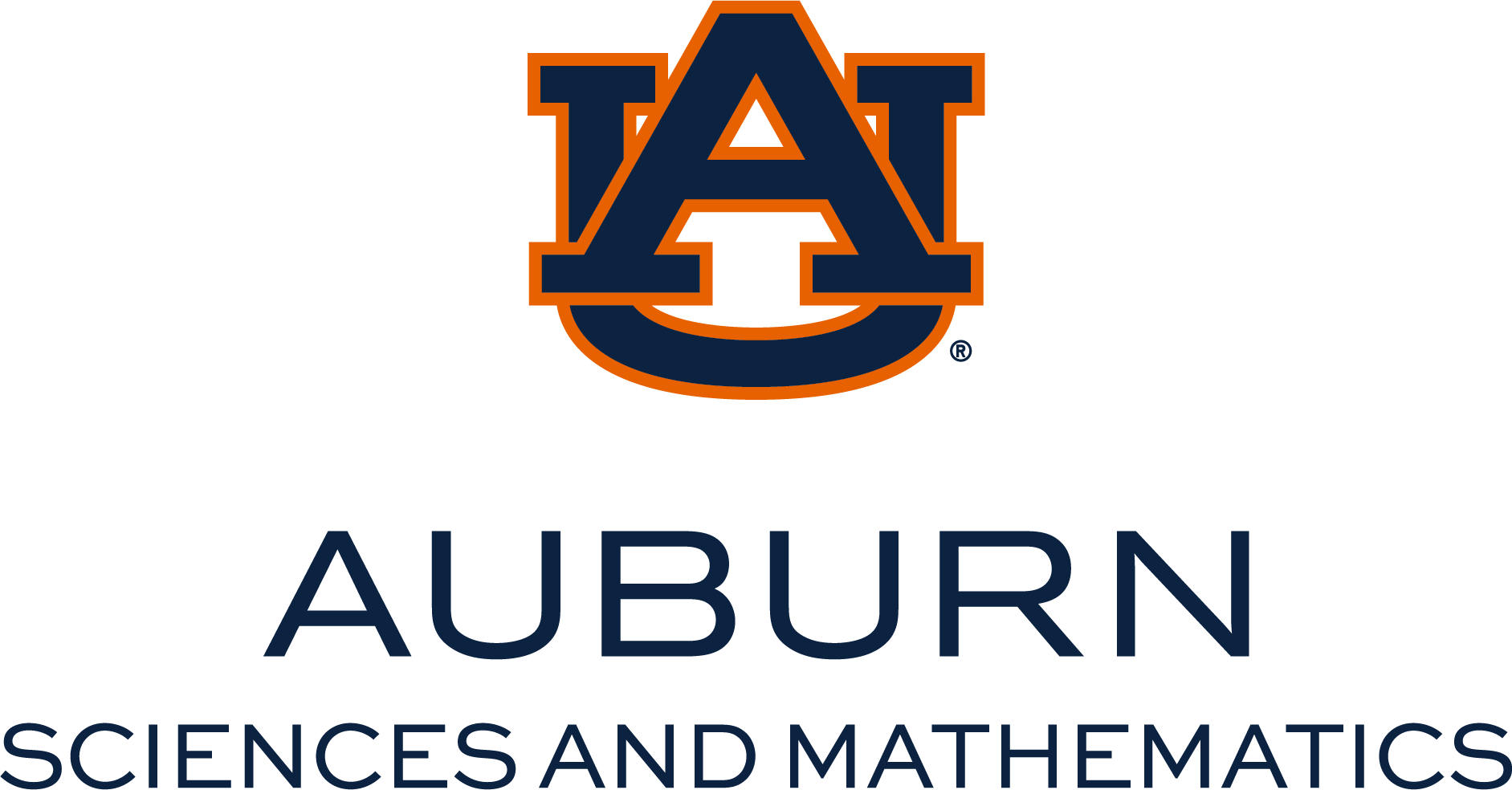 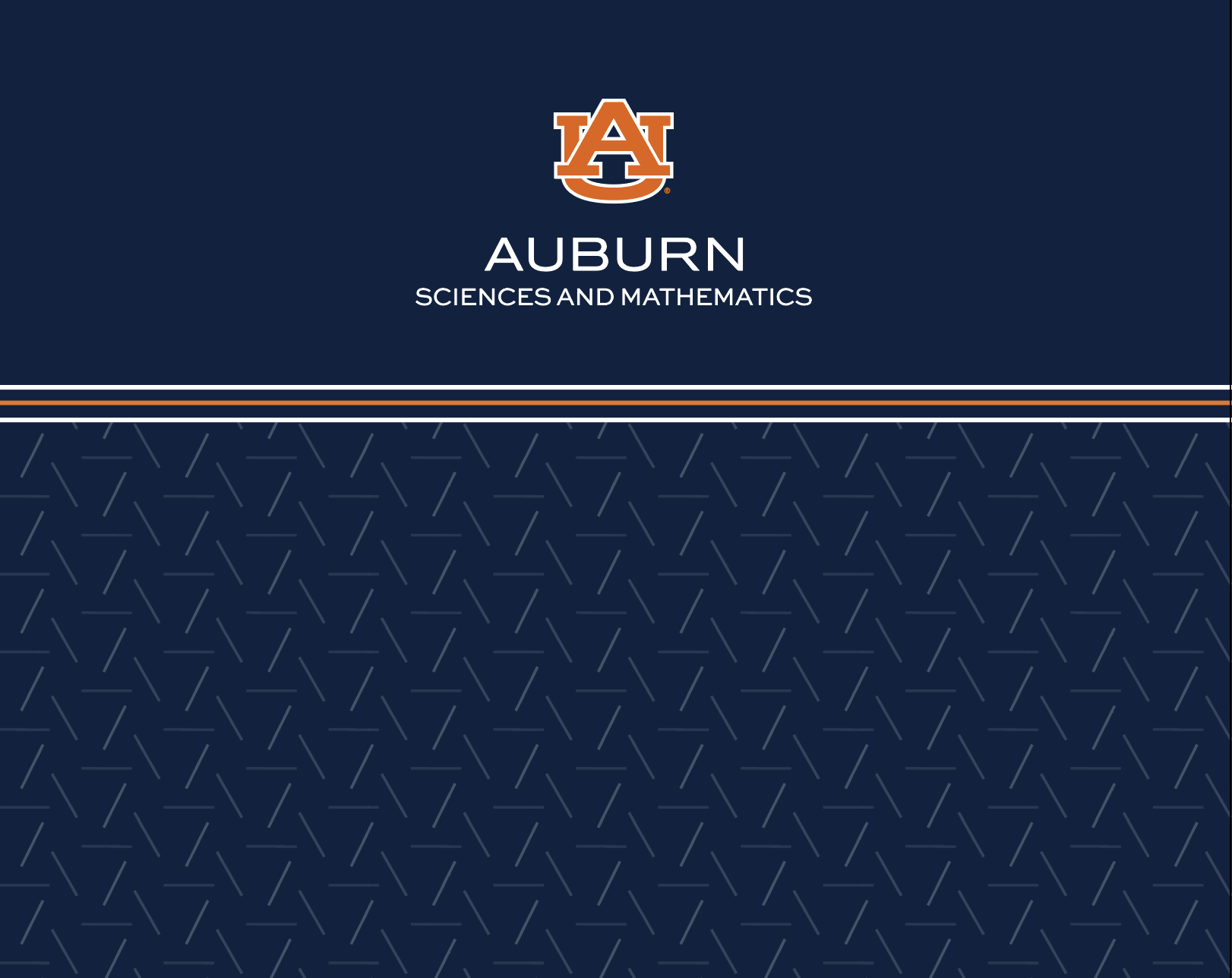 For more information, visit: